MODULBASERT TRENING FOR MOB BÅT PERSONELL
MODUL: 1BEREDSKAP / ORGANISERING/SJEKKLISTER
MODUL NR 1
Læremål
Samhandling med andre aktører i beredskaps- organisasjonen
Gjøre seg kjent med rolle og oppgaver
Kommunikasjon mellom aktører i  beredskapsorganisasjon
Sjøsetting når vær tillater
Innhold
Løse oppgaver ved hjelp av diskusjoner og trening 
Inviter skadestedsleder og plattformsjef til å ta del i diskusjonene i caseoppgaven
Metode
Samarbeid i gruppe
 
Referanser
Lokal Beredskapsplan
Aktuelle DFU’er
 
Evaluering
Gjennomgang og oppsummering av modulen
Nådde vi målsetningen?
GJENNOMFØRING
Tidsforbruk for gruppearbeid/diskusjoner: 60-80 min

Evaluering
Oppgaver som diskuteres/løses i felleskap
1. Hvem skal mønstre når MOB alarmen går?

2. Hvor skal de mønstre?

3. Hvilken VHF kanal skal MOB båt bruke under en evt. kommunikasjon med Beredskapsfartøyet?

4. Hvem skal mob-båtlaget holde kontakt med under søk og redning?

5. Hva skal MOB båt laget foreta seg etter at de har plukket opp personen fra sjøen?

6. Hvor lang tid etter PA melding skal MOB båt laget være mønstret?
Oppgaver som diskuteres/løses i felleskap
7. Hvor lang tid etter PA melding skal MOB være plukket opp fra sjøen?

8.  Diskuter: Vil MOB båt mannskapet alltid være i stand til å oppfylle tidskravene i hht DFU? Begrunn svaret.
Caseoppgave
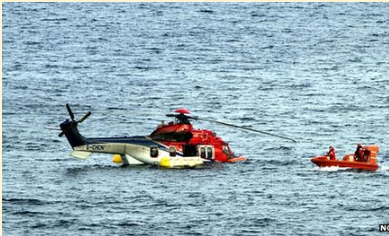 Dere har blitt mobilisert som følge av melding om at et helikopter med 16 personer om bord har nødlandet.
1 NM fra deres innretning. Sjø: Hs er 3 meter og det er 20 knops vind. 
Det er observert personell i sjøen og noen personer i en redningsflåte. 
Hvordan vil dere organisere redningsarbeidet?

Link til aktuell hendelse
EVALUERING
Evaluering:Observasjon i henhold til læremål. Ble oppgavene løst i henhold til intensjonen (bruk av aktuelle publikasjoner)?

Læremål:Nådde vi læremålet? Sterke sider:Kan forbedres:
Trener veiledning
Bruk den lokale beredskapsplanen til bruk i oppgaveløsingen. Teksten under er et eksempel.
GF Beredskapsplan - 4.7.16 MOB-båt lag
Ansvar og myndighet:
MOB-båt laget består av en båtfører og to redningsmenn med kompetanse i førstehjelp, i tillegg til kranfører og flaggmenn.
Ved MOB-alarm (Generell alarm) samt melding på PA, skal MOB-båt mannskap og skadestedsleder mønstre ved MOB-båt.
Kranfører og flaggmenn mønstrer ved heiseinnretning som skal benyttes for låring av båt.
Ved andre alarm situasjoner mønstrer MOB – båt lag i livbåt. Skadestedsleder oppretter radioforbindelse med MOB-båt over VHF radio og leder operasjonen. Ved pågående arbeid over sjø må MOB-båt mannskap oppholde seg i områder hvor man kan møte det spesifikke kravet til mønstringstid.
Trener veiledning, fortsettelse
Oppgaver ved MOB - alarm:
Møte på mønstringssted og klargjøre for sjøsetting. Kranfører og flaggmenn er ansvarlig for låring/opphiving
Starte motor og sjekke alarmer på kontrollpanel
Opprette radioforbindelse (VHF) med skadestedsleder og beredskapsfartøy
På eget initiativ eller i samråd med skadestedsleder/beredskapsleder sjøsette MOB-båt
Skadestedsleder / kranfører, dirigerer MOB-båt mot den som er falt over bord.
Den som er falt over bord plukkes opp og førstehjelp starter umiddelbart etter redning.
Melde pasientens tilstand til skadestedsleder eller sykepleier.
Det avklares med skadestedsleder om hvilken heiseinnretning som båt skal tas opp med
EVENTUELT
Gjennomgang av eventuelle punkter fra øvrige skift